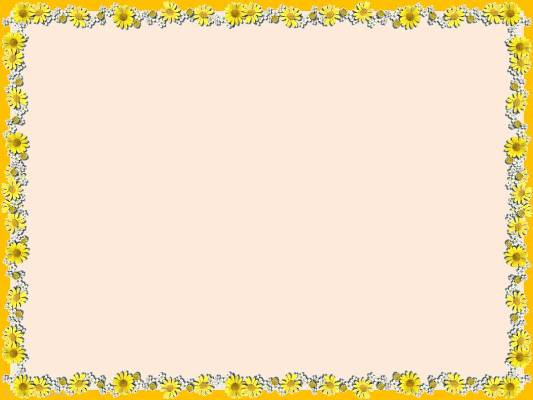 Узагальнювальні слова при однорідних членах речення. Двокрапка і тире при узагальнювальних словах.
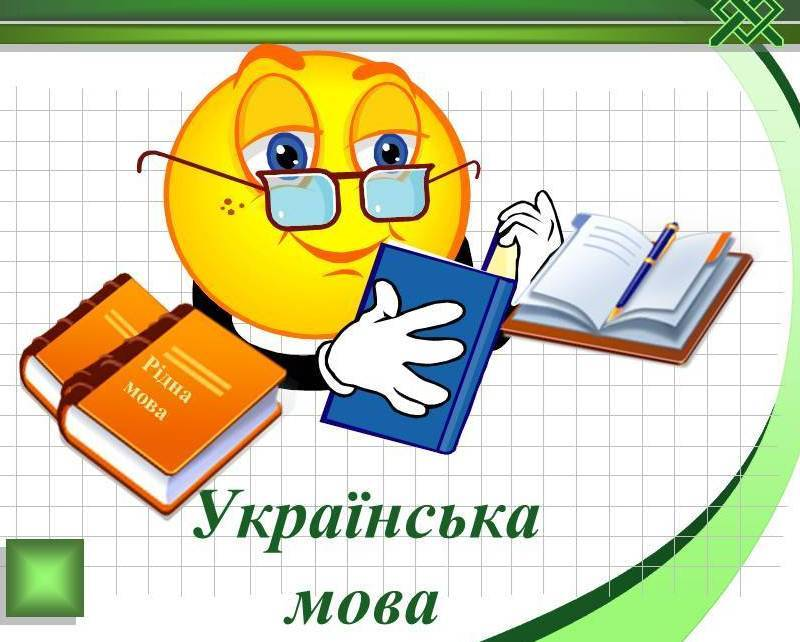 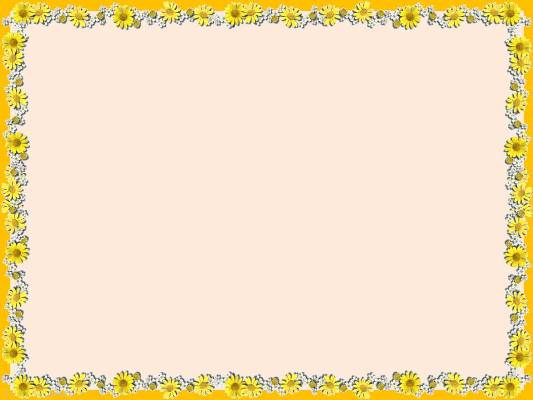 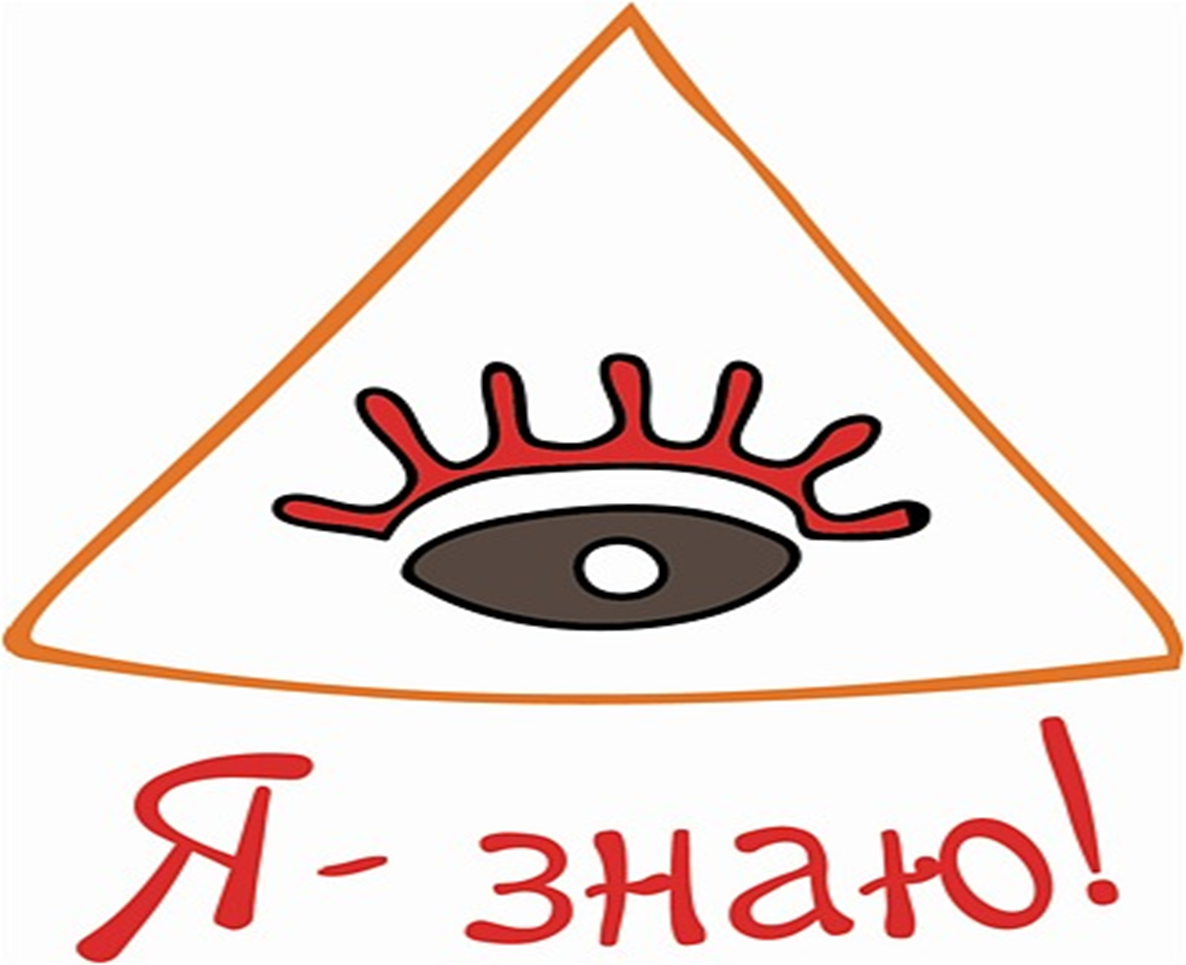 Мовна скарбничка (вправа на повторення теоретичного матеріалу)
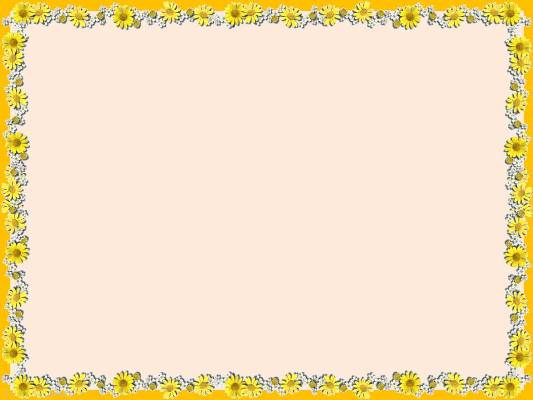  Прочитайте текст
 Визначте, до якого стилю мовлення він належить
 Знайдіть речення з однорідними членами
 Визначте, чи правильно стоять розділові знаки

 У нашій  мові дуже багато синонімів та антонімів. Вони збагачують мову, роблять її колоритною  милозвучною. Бо ж мова  — це душа народу. А наш народ — працьовитий і співучий. Він тонко відчуває красу, несе у своєму серці любов,  і доброту. А мова наша лагідна,і тепла, щира, і добра, м’яка, і чарівна. ЇЇ не можна не любити, бо вона прекрасна!   Рідну мову треба вчити ціле життя, адже вона весь час змінюється  розвивається ( Н.Красоткіна).
Дослідження – відновлення
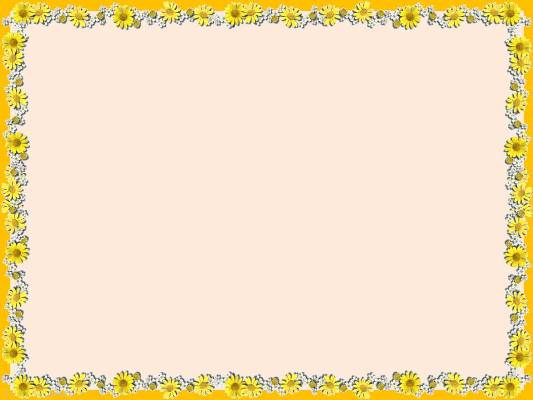 Дізнаймося , що будемо вивчати
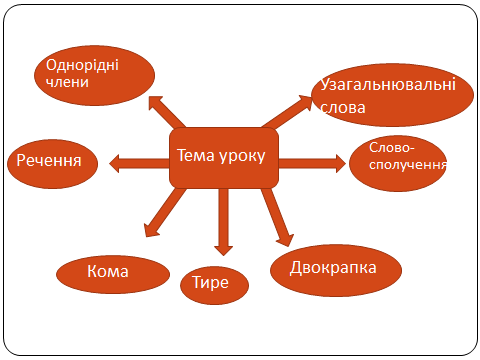 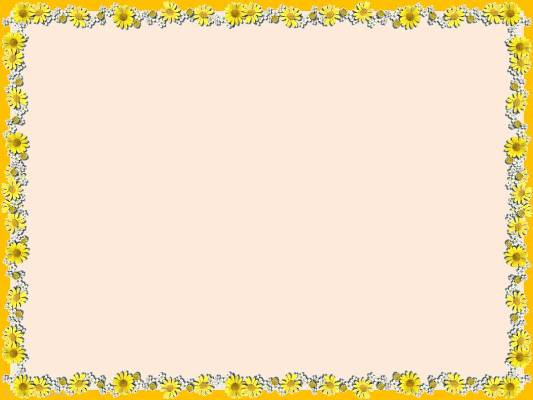 Прочитайте речення, що в них подібне?А що в них відмінне?
•	В Україні є  і  річки, й озера,  і  села, і міста, і сади, й гаї, й поля. 
•	Все є в Україні : і річки, й озера, й  села, і сади, й гаї, й поля.
•	І любисток, і барвінок, і маки, і чорнобривці  вплітали в український віночок.
•	Різнобарвні квіти вплітали в український  віночок : і любисток, і барвінок, і маки, і чорнобривці.
Лабораторія юного мовознавця
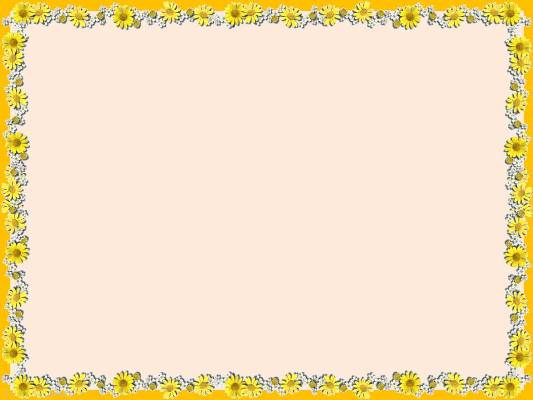 1 Айстри, жоржини, мальви –
2. Яблуні, груші, сливи –
  	3. Луки , гай , ріка – 
  	4. Літо, осінь, весна - 
 	5.Тарас Шевченко, Леся   
           Українка-
 	6. Калинова,Степна,Східна -
Майстерня юного лінгвіста
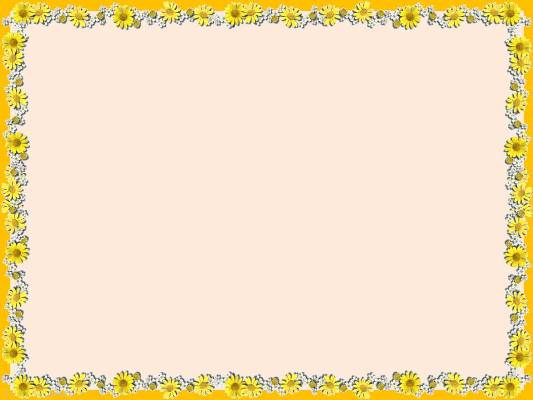 .
Запам'ятай :
узагальнювальне слово – це слово, яке об'єднує спільною назвою однорідні члени речення,
узагальнювальне слово є тим самим членом речення, що й однорідні члени речення .
  Запам'ятай :
 узагальнювальні слова можуть стояти перед однорідними членами речення та після однорідних членів речення .
Робота з підручником
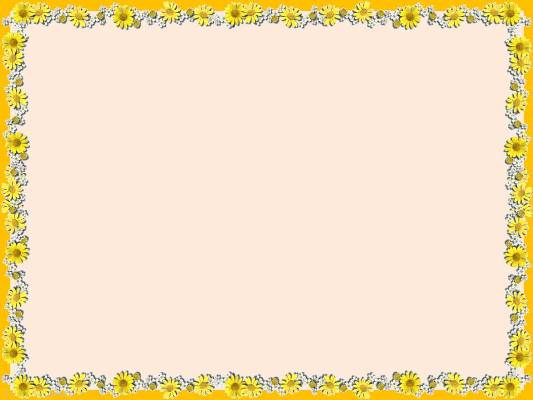 Схеми речень з УС при однорідних членах речення 

УС  - узагальнювальне слово
	
	1.   УС : О, О, О.

          2.    УС : О і О, О і О.
                                       
           3.    О, О ,О – УС

           4.    О і О, О і О  - УС
Розділові знаки
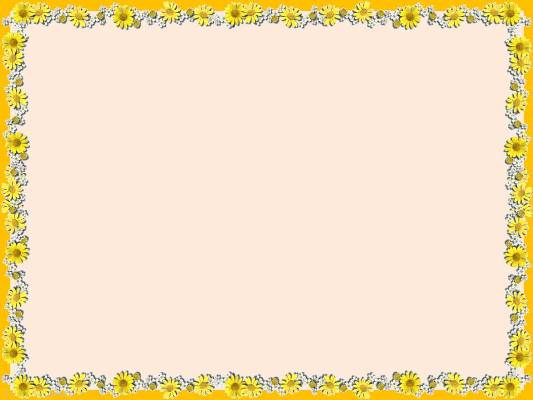 Завдання № 1  
1.Запишіть речення, вставляючи на місці крапок слова із довідки.  
2.Користуючись правилами , які є в підручнику на стор.162-163, виберіть   розділові знаки, які необхідно поставити на місці.
3.Запишіть по одному  реченню , які відповідають схемам :
         1.УС : О,О.
         2.О,О, О ,О – УС.
1. У наших  лісах ростуть  хвойні   …. *  ялини, сосни, кедри, смереки.  
2.Ластівки, білі лебеді , шпаки , журавлі ,  качки  *   … полинули у вирій .
3. На землі, в траві, на деревах , у повітрі   * … вирує життя.
4.Велика   галявина поросла   лісовим  …. *  папороттю , конвалією .

Довідка : скрізь, всі, зіллям , дерева.
Вправа з ключем
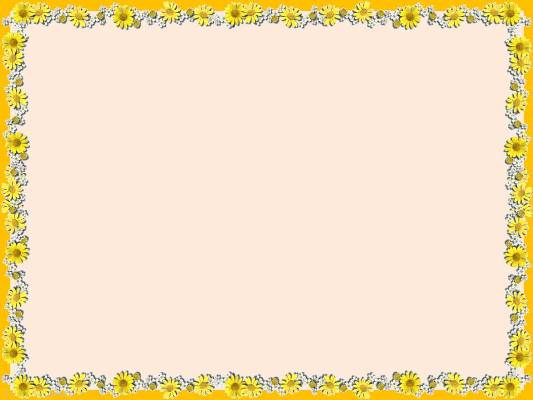 Завдання № 2
1.Прочитайте і запишіть, на місці крапок  поставте  самостійно  дібрані  узагальнювальні слова.
2.Поясніть розділові знаки , користуючись правилом  у підручнику.
3.У зошитах позначте схеми  2 та 4 речення

   1.Степ і лиман, озеро і море -  … закуталось в чарівний світ.
   2.Мальви такі  …  :  білі, червоні, сині.
   3.Земля,  і вода, і повітря  -  … поснуло.
   4. … : і над водою, і над ставком тихо.
Розумне перо
[Speaker Notes: Спостереження над мовним матерыалом]
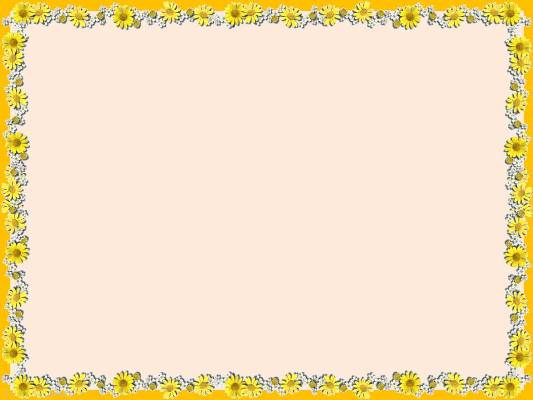 Узагальнювальні слова найчастіше виражаються :
 - іменниками ( квіти,дерева…)
 - займенниками ( все, всі, кожний, всякий, ніхто),
 - прислівниками ( скрізь, кругом, навкруги, всюди, завжди, ніколи)
Хвилинка ерудита        «Зверни увагу»
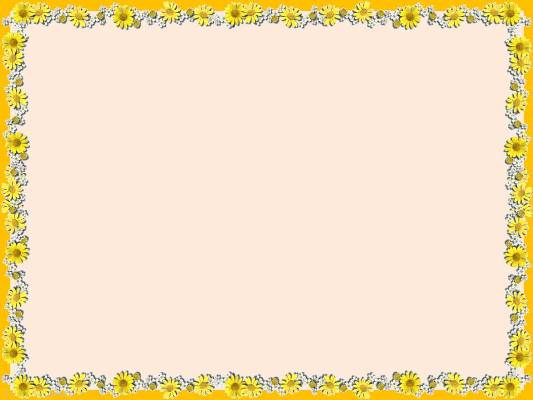 1.Знайдіть речення із однорідними членами та речення із узагальнювальними  словами  при однорідних членах речення.
2.Запишіть  речення із узагальнювальними словами при однорідних членах речення , накресліть їх схеми.
         1. Шумлять вишневі та яблуневі  сади.
         2. Південну частину земель України омивають моря : Чорне та Азовське.
         3.Біда помучить і мудрості научить.
         4.Землею України течуть ріки : Дніпро, Дунай, Дністер.
         5.Рідний дім, вишні у цвіту, журлива річка  і запашний луг – усе це пов’язано з образом матері.
Мовознавча градля розумників і розумниць
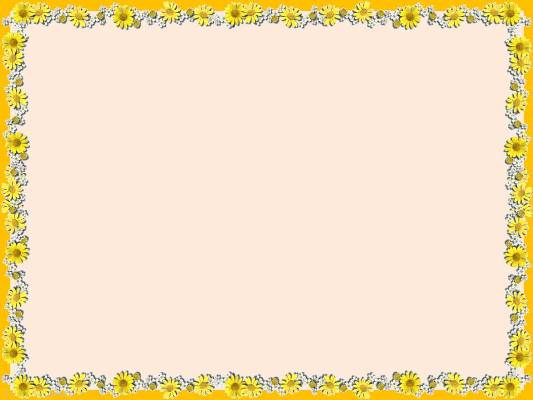 1.Як  називається слово , яке об’єднує спільною назвою однорідні члени речення?

2.Де може стояти узагальнювальне слово відносно до однорідних членів речення?

3.Який розділовий знак ставимо, коли УС стоїть перед однорідними членами , а коли після них ?
Питання з пелюсток
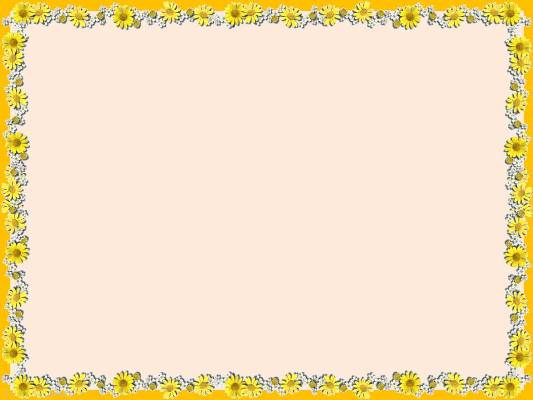 Опрацювати параграф 55 стор.162-163.Виконати завдання усно (слайд 3,5,6), письмово в зошиті (слайд 9,10,12),вправа 436,437,438 (усно),вправа 439 (письмово).
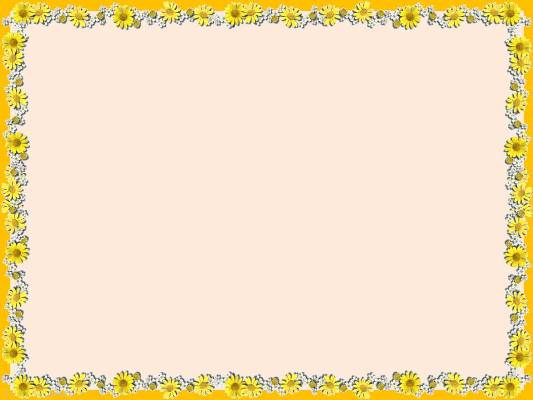 То ж вчи, дитино, рідну мову,
З дитинства мовою гордись.
Не забувай її, казкову,
До мови серцем прихились.
Бо рідна мова, наче мати,
Тебе не зрадить у житті.
А буде вік оберігати
Й допомагати на путі.
Н.Красоткіна
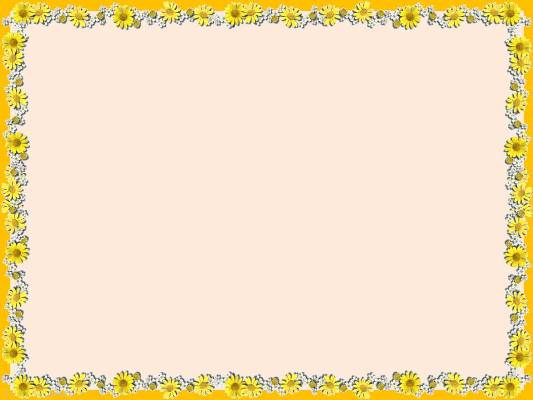 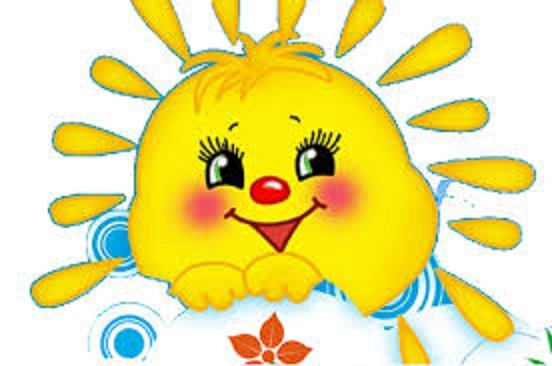